MODERN THEORY OF RENT
Dolly Kumari
Department of Economics
Mm.L.Arya College, Kasba, Purnia
Class-B.A part-1
Paper-1
05-05-20
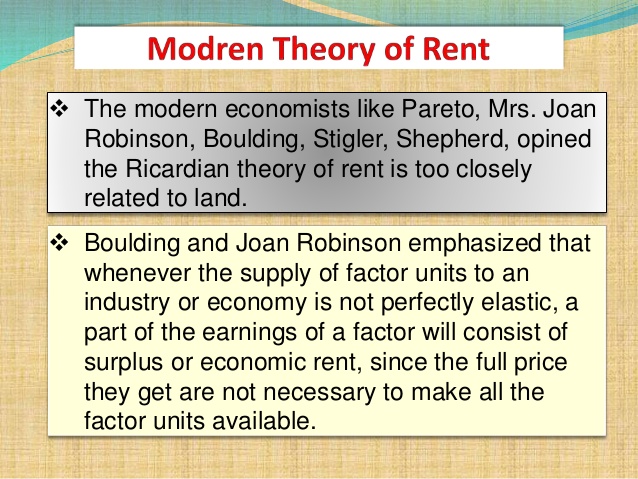 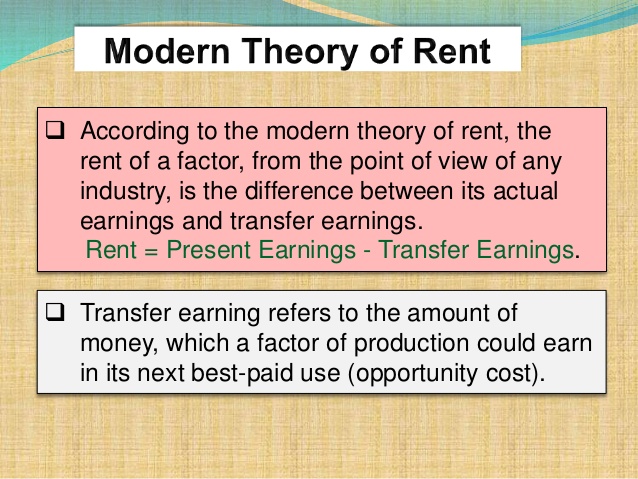 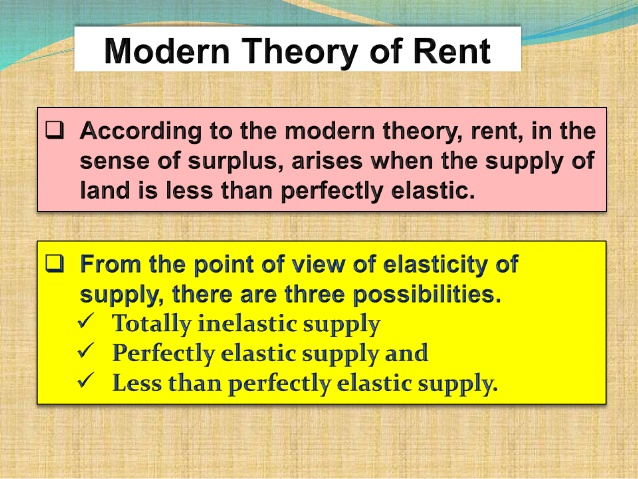 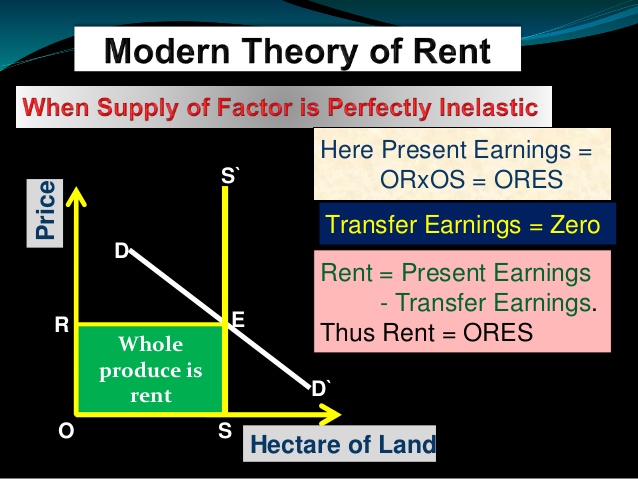 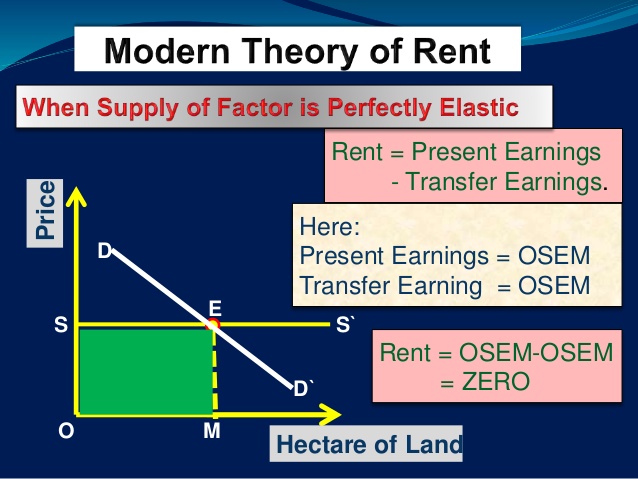 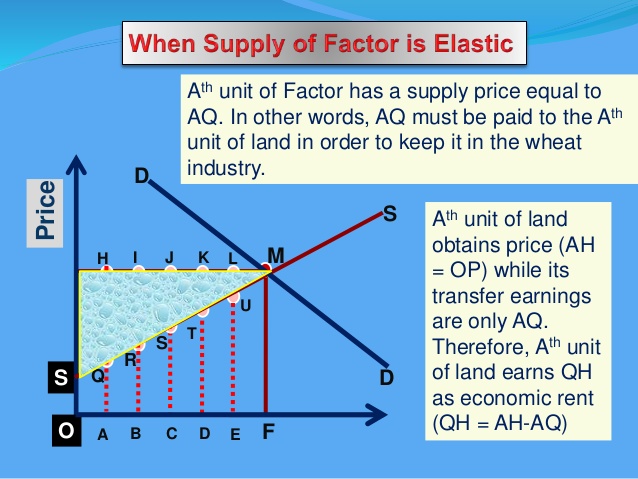 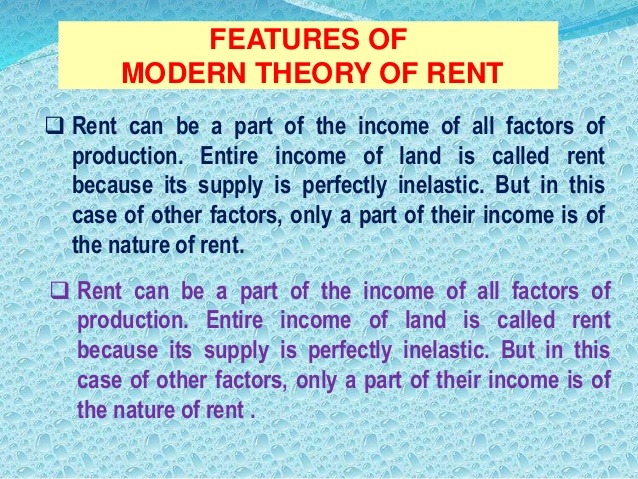 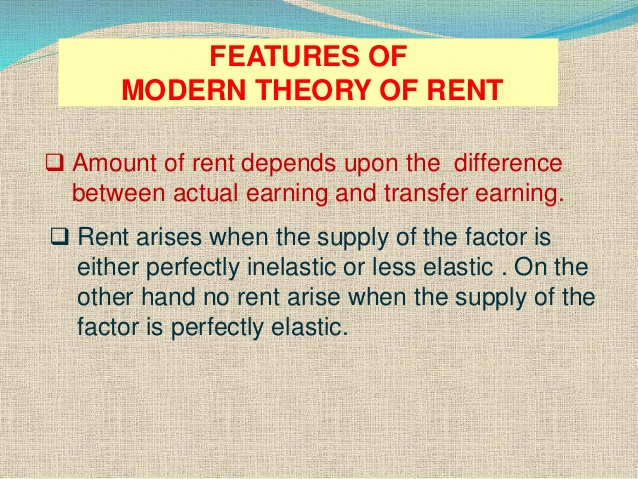 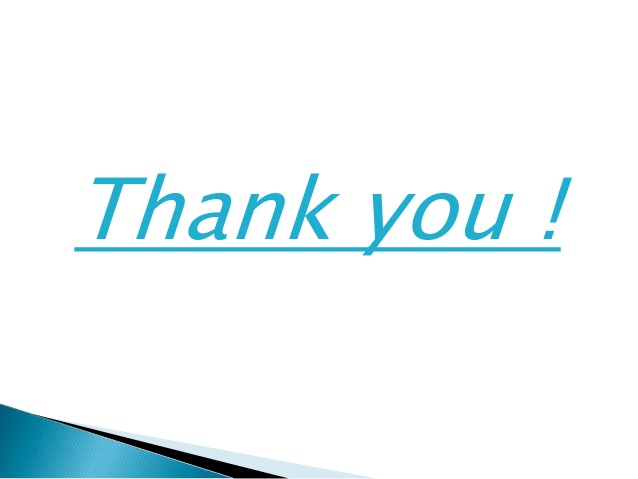